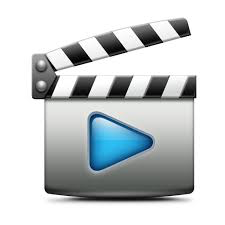 Eğitsel Video Tasarımı
Hafta 1- Tanımı, Kullanım Amaçları, Faydaları
Arş. Gör. Dr. Deniz ATAL
Ankara Üniversitesi
 Eğitim Bilimleri Fakültesi 
Bilgisayar ve Öğretim Teknolojileri Eğitimi Bölümü
Giriş
Günümüz bilgi çağında öğrenmenin hızlı ve doğru şekilde gerçekleştirilmesi için pek çok dijital materyal kullanılmaktadır.
Dijital materyal denince akla;
 animasyonlar, 
simülasyonlar, 
sunular, dijital metinler ve 
videolar gelmektedir.
Video
Görsel-işitsel bir kitle iletişim formu (Armes, 1995:59) olarak video; Latince ‘görmek’ fiiliyle aynı kökten gelmekte ve ‘görü’ (vision) ve ‘görünür olma’ (visible) gibi anlamları içermektedir (Ong, 2014:100).

Videolar, kişilerin gerçek nesneleri ve hareket dizilerini görmesine ve konuyu dinlemesine olanak tanıyan, sınırsız tekrar olanağı veren materyaller olarak tanımlanabilir.
Video
Sesi, hareketi ve görüntüyü bir arada sunan teknik uygulamalar olarak kendini gösteren videonun gelişiminde, kaydedilen içerikten çok işin teknik yönünü ifade eden biçimsel gelişmeler etkili olmuştur. 

Özellikle kayıt ve gösterim ortamı ve teknolojilerindeki gelişmelere göre video uygulamaları farklılaşarak günümüze kadar ulaşmıştır.
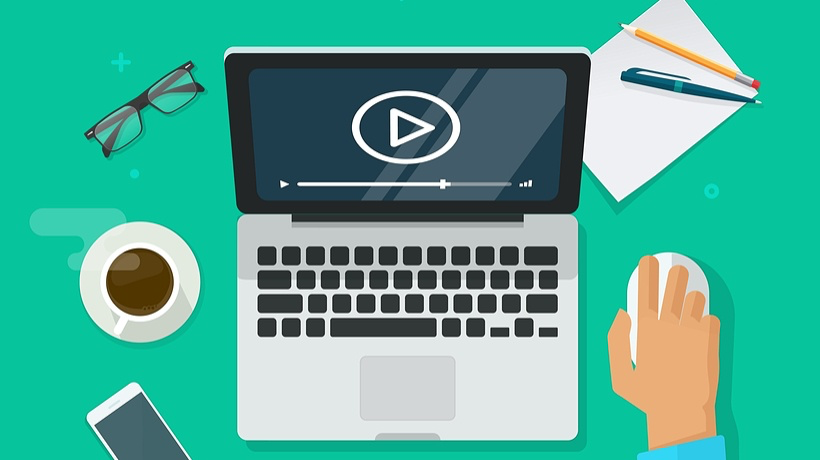 Videonun Tarihsel Gelişimi
Film, 
televizyon, 
video kasetler, 
video diskler, 
dijital masaüstü video, 
multimedya, 
CD-ROM, 
video konferans, 
etkileşimli TV ve 
şimdi web tabanlı medya.
Videonun Tarihsel Gelişimi
Young ve Asensio (2002), görüntü, etkileşim ve entegrasyon etkileşimini Three-I’s’in Çerçevesi olarak tanımlamaktadır. Daha sonra göreceğimiz gibi, Çerçeve, hareketli görüntü teknolojilerinin birçoğuna yayılan tarihsel araştırmaları analiz etmek için yararlı bir metodoloji sunmaktadır.
Görüntü
Etkileşim
Entegrasyon
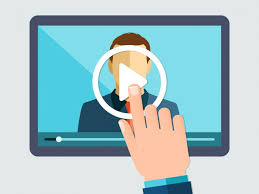 Görselin Değeri
Moss (1983): video “bu güçlü ama ihmal edilen anlamda” sunduğu avantajlarla diğer öğrenme teknolojilerinden farklı. 
Hareketli görüntü, öğrencinin bir süreci görselleştirmesine veya bir şeyin nasıl çalıştığını, hareket ettiğini veya gerçekleştirdiğini görmesine yardımcı olabilir. 
“Diğer yeni teknolojilerin yanı sıra videonun, öğretime odaklı bir öğretiden, öğrenci merkezli çalışmaya doğru dengeyi yatırmaya yardımcı olan, yöntem ve içeriğinin çoğunu yeniden düşünmek için bir zorluk teklif ettiğini
Goodyear and Steeples (1998), videonun, asılsız bilgi ve metin yoluyla anlatılması zor olan bilgiyi ifade etmek için canlı açıklamalar sağlayabileceğini not eder.
Görselin Değeri
Dale (1962), hareketli görüntünün eğitimde endemik olarak gördüğü “fazla sözelleşmeyi” dengeleyeceğine inanıyordu. 
Hempe (1999), videonun güçlü yanlarını görsel gösteri, dramatizasyon, görsel kanıt sunma ve duygusal bir çekicilik yapma olarak adlandırır. Görüntüler her zaman anlatı, duygu, otorite, özgünlük ve sembolizm gibi gizli ya da yarı gizli mesajları taşır.
Etkileşimin Değeri
Hareketli görüntünün eğitim potansiyeli göz önüne alındığında, film ve televizyonun eğitim üzerinde etkisi olması, birçok üniversitenin multimedya destek hizmetlerini yerleştirmesi ve hatta medya tabanlı öğrenme ve öğretme faaliyetlerini desteklemek için yapım stüdyoları oluşturması şaşırtıcı değildir. 
Bununla birlikte, öğretme ve öğrenmede etkin kullanım, birkaç nedenden ötürü sınırlıydı: 
öğretmenlerin medya ve gerekli ekipman kullanımında beceri eksikliği, 
medya ve ekipman maliyeti, 
ekipmanın ne zaman ve ne zaman kullanılamaması 
Gerektiğinde materyallerin haklarıyla ilgili komplikasyonlar ve 
medya içeriğini pedagojik olarak dersin içine yerleştirmedeki zorluklar.
Dahası, Rosenberg'in dediği gibi, “televizyonun herkesin öğretmeni haline gelmemesinin ana nedeni, eğitimin çok temel kalitesinden yoksun olmasıydı: öğrenenle etkileşime girme yeteneği” (2001: 22).
Etkileşimin Değeri
Erişim
- eşzamansız ve konumdan bağımsız kullanılabilirlik
Seçim
	- talep üzerine görebileceğiniz materyaller kütüphanesi
Kontrol
	- materyali başlatma, durdurma, duraklatma, atlama ve inceleme yeteneği
Entegrasyonun Değeri
Ted Nelson (1987)- “interaktif medya ile ilgili sorun, hepsinin bir araya getirilemeyen ya da birlikte görülemeyen kapalı nesneler olma eğiliminde olmalarıdır (Kitapların birbirini alıntılayabildiği ve aynı masanın üzerinde aynı anda açılabildiği). 

Video kendi başına kullanılabilse de, web üzerinde slaytlar, destekleyici metinler, tartışma panoları, sohbet, kaynak bağlantıları, öz değerlendirme sınavları vb. İle birleştirilebilir. 

Bu, medya içinde etkileşime, örneğin Flash'ta Action Script'i veya diğer (akış halinde) medyaya SMIL kullanarak veya bugünlerde, bir örgütün sanal öğrenme ortamının (VLE) bir parçası olarak yeni öğrenme deneyimleri ve yolları tasarlayarak ekleyerek etkileşime girerek yapılabilir.
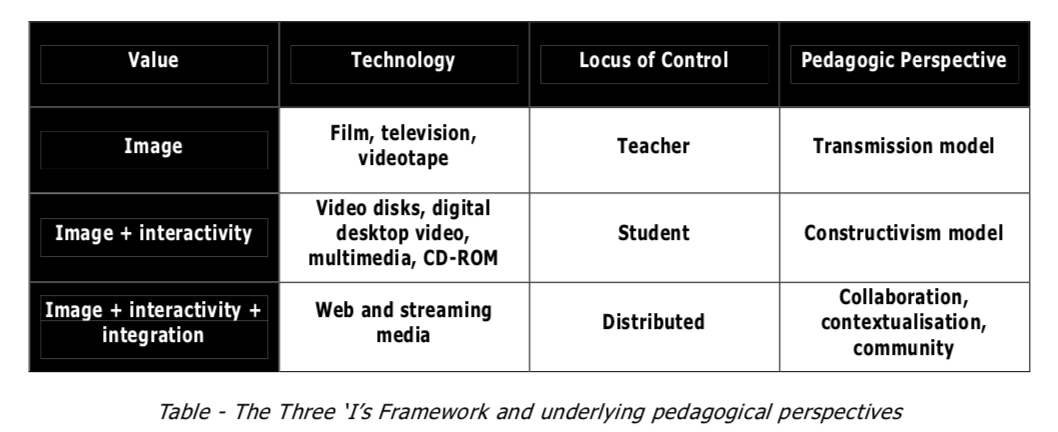 Günümüzde e-öğrenmede etkileşim ve entegrasyona vurgu yapılmaktadır.
Videonun Genel Özellikleri
Video Ortamları
Youtube, 
Google Video
Vimeo
Dailymotion
Üniversitelerin eğitsel video tabanlı web ortamları
Eğitim Bilişim Ağı (EBA), 
Uzman TV, 
Vitamin Öğretmen
Video Çekimi
Etkili videoların hazırlanabilmesi için nelere gereksinim duyulmaktadır?
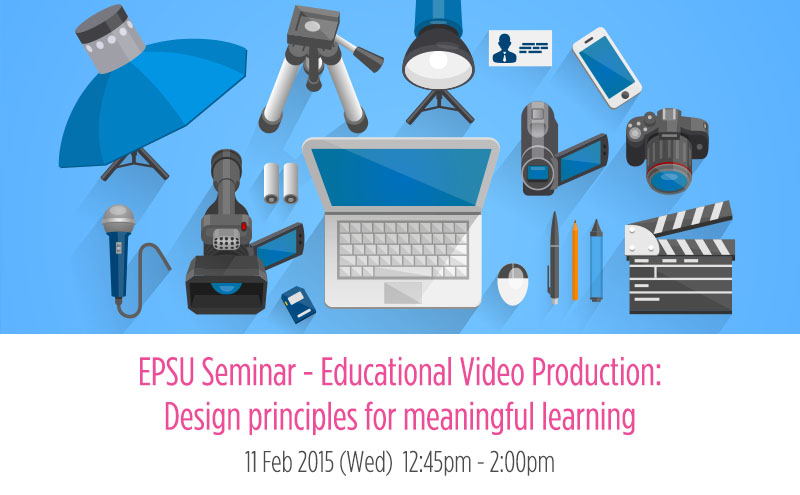 Video Çekimi-Ekipman
1. Ekipmanı nasıl düzgün kullanacağını ve çeşitli kontrollerin etkilerini bilmek.
2. Ekipmanı nasıl etkili kullanacağını bilmek. İyi kamera çalışması ve ses prodüksiyonunun altında yatan becerileri geliştirmek.
3. Fikirlerin ikna edici şekilde nasıl aktarılacağını bilmek. Orta ikna edici kullanarak.
4. Sistematik olarak nasıl organize edileceğini bilmek.
Video Çekimi-Ekipman
Ekipmanın her işlevinin nasıl çalıştığını bilmek önemli değildir, ancak güvenilir sonuçlar elde etmek için yeteneklerini bilmek önemlidir. 

En gelişmiş video ve ses ekipmanları ile bile, başarıyla kullanabilmeniz için yalnızca birkaç temel soruyu yanıtlamanız gerekir:
■ Ekipman ne için?
■ Ne yapabilir?
■ Sınırlamaları nelerdir?
■ Kontroller ve göstergeler nerede (menüler, düğmeler vb.)?
■ Nasıl ve ne zaman ayarlamalılar?
■ Ayarlandığında sonuç ne olur?
■ Bu kontroller yanlış kullanılırsa problem ortaya çıkar mı?
Eğitimde Video Kullanımı
Teknolojinin sağladığı avantajlarla profesyonel bir uğraş olmanın ötesine geçen video; 
televizyonda, webde veya mobil cihazlarda yayımlanmak üzere, son derece değişik amaçlarla çekilen ve paylaşılan popüler bir ilgi alanına dönüşmüştür.

 Sosyal etkileşimden tanıtıma, enformasyondan eğlenceye kadar yaşamın her alanında görülen video uygulamalarının etkin olarak kullanıldığı ortamlardan biri de eğitimdir.
Eğitsel Videolar
Eğitsel videolar;
 öğrenme ortamlarında ilgi çekici ve tutarlı bilgiler sunan (Zhang ve diğ, 2006),
 öğrencilerin aynı anda birden fazla duyu organına (hem işitsel hem de görsel) hitap eden ve 
bu sayede anlatımı zenginleştiren güçlü öğrenme ortamlarıdır (Palmer, 2007). 

Ayrıca öğrencilerin öğrenmeye karşı olan ilgilerini ve dikkatini artıran etki düzeyi yüksek bir iletişim aracıdır (Orhan ve Akkoyunlu, 1999).
Eğitsel Videolar
Eğitsel videolarının etkililiği özellikle;
 yabancı dil öğretimi
uygulamalı bilimlere dayalı öğretim alanında 
öğretmen eğitimi 
bilgisayar programcılığı, grafik ve web tasarım gibi 
uygulamalı derslerin ağırlıklı olarak verildiği eğitim müfredatlarını zenginleştirmektedir.
Eğitimde Video Kullanımı
Videonda yaşanan gelişlemeler incelemediğinde
Eğitim bağlamında, özellikle yüksek öğrenim sektöründeki iki teknik gelişme önemli olmuştur. 
Birincisi, şimdi PowerPoint gibi sunum yazılımının yaygın kullanımıdır. Bu, ses, görüntü ve video kliplerin slayt gösterilerine yerleştirilebildiği basit multimedya prodüksiyonu olanakları ile tamamen yeni bir öğretmen topluluğunu tanıttı. Buna karşılık, birçok kurum multimedya dağıtımını mümkün kılmak için konferans olanaklarını yükseltti. 
Aynı zamanda, WebCT, Blackboard ve Moodle gibi web tabanlı sanal öğrenme ortamları, öğretmenlere sunumlarını ve medya kaynaklarını içeren öğrenme kaynaklarını öğrencilere sunmaları için nispeten basit bir çevrimiçi çerçeve sağladı.
Eğitimde Video Kullanımı
Okuldaki ve yüksek öğrenimdeki öğretmenler videolarla yeni öğretme ve öğrenme biçimlerini uygulamaya başlamışlardır.
Döndürülmüş veya Tersine Dönülmüş Sınıf Modeli- Flipped Learning/Classroom

Harmanlanmış öğrenme

QR kodlar veya Artırılmış Gerçeklik

Blog, wiki YouTube gibi yeni Web 2.0 teknolojileri
Eğitimde Video Kullanımı
Halls (2012:9) videonun eğitsel amaçlarla kullanıldığı alanları şu şekilde sınıflandırmaktadır: 

Sınıf eğitimi: Bir sınıfta kullanılabilir. 
E-öğrenme: Bir ağ bağlantısının olduğu, her yere götürebileceğiniz çevrimiçi modüllerden bir bölümüyle kullanılabilir. 
Sosyal medya öğrenimi: Bir dağıtım yöntemidir ve ayrıca bilgi yönetimini geliştirmek ve paylaşmak için kullanıcıların geliştirebildiği bir yoldur. 
Mobil öğrenme: Cep telefonunda ya da tablette öğrenme alanı olarak kullanılabilir.
Eğitsel video kullanımının faydaları neler olabilir?
[Speaker Notes:  Farklı öğrenme stillerini geliştirir. 
 Öğrenci motivasyonunu ve öğrenme şevkini artırır. 
 Öğretmen etkinliğini teşvik eder (CPB, 2004: 2). 
 Görsel bir film, uzun bir metni okumaktan daha etkili olabilir (Seferoğlu, 2014: 100). 
 Esnektir. 
 Kullanıcı kontrollüdür. 
 Etkileşimli videolar öğrenci için idealdir. (CPB, 2004: 9). 
 Edinilmesi, kullanılması, çoğaltılması ve saklanması kolaydır. 
 Her an izlenebilir. 
 Görüntü ve ses kalitesi kaybolmaksızın birçok kez kullanılabilir. 
 Filme göre yükleme daha kolaydır. 
 Video yardımıyla materyalin istenen bölümüne daha hızlı geçiş yapılabilir. 
 Video evlerde yaygınlaştığından daha çok sayıda öğrenci boş zamanlarında öğretim kasetlerini CD‟lerini kullanabilir. 
 Canlı ya da kayıt video programları, kablo yoluyla pek çok sınıfa, uydu yoluyla da anında tüm dünyaya sunulabilir. 
 Video filminin tümü ya da bölümleri, zamanında, etkili kullanım ve sunum için bilgisayar belleğine doğrudan yüklenebilir (Kaya, 2006: 194). 
 Esnek zaman ve mekânda öğrenme sağlar. 
 Eğitim için zaman ve maliyet tasarrufu sağlar. 
Kendi kendini yönlendirme ve öğrenci merkezli kendi öğrenme yeteneğini geliştirir. 
 Her bir öğrenen, fiziksel olarak dağınıktır fakat uzmanlar ve akranlar ile işbirlikçi bir öğrenme ortamı oluşturur. 
 Elektronik olarak sınırsız öğrenme materyaline erişim ve izin verir. 
 Bilginin güncellenmesi daha zamanlıdır ve bilginin etkili bir şekilde korunmasını sağlar (Zhang ve diğ., 2005: 17). 
 Ucuzdur. Sinema kadar hem zahmetli yapımı yoktur hem pahalı değildir. Bir bilgisayar ve internet bağlantısının olması izleyici için yeterlidir. 
 Sesli, altyazılı ve görüntülü videolar, görme ve işitme engelliler için yararlı olabilir.]
Eğitsel Videoların Faydaları
Görsel ögelerin öğrenmedeki rollerini Seferoğlu (2014: 28) şu şekilde açıklar: 
Öğrenen bireylerin dikkatini çekerek onları güdüler. 
Öğrenenlerin dikkatlerini canlı tutar. 
Öğrenenlerin duygusal tepkiler vermelerini sağlar. 
Kavramları somutlaştırır. 
Anlaşılması zor olan kavramları basitleştirir. 
Şekiller yoluyla bilginin düzenlenmesini ve alınmasını kolaylaştırır. 
Bir kavramla ilgili ögeler arasındaki ilişkileri örgüt şemaları ve akış şemaları yoluyla kolayca verebilir. 
Bazı öğrencilerin görsel ögelerle kaçırmaları olası birtakım noktaları anlama şansı verebilir.
[Speaker Notes: Böylelikle videolar; yorumlama, kritik düşünme, problem çözme becerileri gibi bilişsel yeteneğin öğrencilerde gelişmesine yardımcı olmaktadır. Öğrenciler tarafından bilimsel bilgilerinin bellekte tutulmasına yardımcı olmakta ve öğrenilmiş konunun önemli noktalarının hatırlanmasını kolaylaştırmaktadır (Kumar, 1991). Videolar görsel ve işitsel özelliği olan, asenkron yapıya sahip, belli bir konu içeren öğretici özelliği olan etkileşimli veya etkileşimsiz özelliklere sahiptir.]
Eğitsel Videoların Faydaları
Bilişsel fayda (çok ve iyi öğrenme, başarı, öğrenmeyi kolaylaştırma, bellekte tutma, hatırlama)

Psikolojik fayda (motivasyon, öğrenme zevki, diğer kişilerle tartışma, yorum yazma veya videonun bir parçası olabilme )
[Speaker Notes: Yapılan çalışmalara bakıldığında eğitim ortamlarında başarının artırılması açısından
geleneksel eğitim ile videonun kullanıldığı eğitimin karşılaştırıldığı pek çok çalışmaya
rastlanmıştır. Örneğin; Doğan ve Pirselimoğlu (2003) çalışmasında, hentbol temel
teknik öğretiminde video kameralı öğretim metodu ile sözel öğretim metodunu
karşılaştırmak amaçlanmıştır. Sonuçta, video kamera ile öğrenim gören grubun sözel
olarak öğrenim gören gruptan daha başarılı olduğu ortaya çıkmıştır. Ancak videonun
doğrudan öğrenme üzerinde etkisinin olmadığını gösteren çalışmalar da
bulunmaktadır. Örneğin, Mahmud, Hyder, Butt and Aftab (2011) çalışmasında
videoların 1.sınıf tıp fakültesi öğrencilerinin sınav performansları üzerine etkisi ve
öğrencilerin videolar hakkındaki görüşleri incelenmiştir. Videolu ve videosuz
eğitimlerin yapıldığı deneysel araştırma sonunda, videoların öğrencilerin sınav
performanslarını artırmadığı görülmüştür. Fakat bu videoların öğrenci memnuniyeti,
öğrenme esnekliği, ulaşılabilirlik ve bireysel öğrenme imkânı gibi olumlu katkıları
ortaya çıkmıştır.]
Eğitimde Video Kullanımının Faydaları
Esnek bir ortam sunar.
Öğrencilerin; güdülenmesini arttırır, yaratıcılığını geliştirir. 
Pasif yerine aktif katılımcı olmalarını sağlama
Peki eğitsel video kullanımının önündeki engeller, sınırlılıklar nelerdir?
Her video eğitsel video mudur? Değil ise ne yapmak lazım?